Prezentace aktivit projektu
NÁZEV PROJEKTU: MŠ Lohniského 830 – multikulturní šablony II.
Reg. č. projektu: CZ.07.4.68/0.0/0.0/18_066/0001539
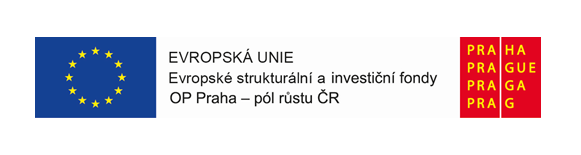 DVOJJAZYČNÝ ASisTENT
Dvojjazyčný asistent je v podstatě běžný asistent pedagoga s tou výhodou, že ovládá další jazyk, v ideálním případě stejný jazyk jako žáci s OMJ ve třídě. Dvojjazyční asistenti jsou běžnou praxí například ve Velké Británii. Fungují zejména jako vícejazyčný zdroj pro učitele nebo pro výuku začátečníků, kterým poskytují velkou podporu. Zapojení dvojjazyčných asistentů se osvědčilo nejen při samotné pedagogické činnosti, ale i při podpoře žáků (a potažmo i jejich rodičů) v integračním procesu.
Naše mateřská škola disponuje jedním dvojjazyčným asistentem, který poskytuje podporu pěti dětem ve dvou třídách. 
Náplní dvojjazyčného asistenta je podpora dětí s odlišným mateřským jazykem při edukativním procesu, spolupráce s učitelkou a zákonnými zástupci dítěte.
INTENZIVNÍ JAZYKOVÉ KURZY ČESKÉHO JAZYKA
Mateřská škola poskytuje dětem s odlišným mateřským jazykem (OMJ) bezplatně výuku českého jazyka.
Děti s OMJ si češtinu osvojují jako druhý jazyk, tj. jazyk, který je pro ně zpočátku cizí, ale má se stát jejich nástrojem ke každodenní komunikaci a hlavně také prostředkem k úspěšnému přechodu k základnímu vzdělávání.
Výuka českého jazyka je dětem poskytována zpravidla 2x týdně po dobu 30 minut. Ve skupině je nejvíce pět dětí.
Výuka probíhá formou hry, názorných ukázek, obrázků, písniček a říkanek, tak aby dětem byla co nejvíce srozumitelná.
Při výuce je využívána také interaktivní tabule
KRÁTKÉ ZAHRANIČNÍ STÁŽE
Díky čerpání finančních prostředků prostřednictvím Výzvy č. 49 jsou plánované tři zahraniční stáže – 2x Slovensko a 1x Španělsko
Jedné se o čtyřdenní stáže zaměřené na tzv. stínování a sdílení dobré praxe mezi školami
Již v minulosti jsme takové stáže realizovali, a to do Španělska a na Maltu
ODBORNÉ SETKÁNÍ S RODIČICESTA KOLEM SVĚTA
Cílem aktivity je:
 zapojení všech rodičů i cizojazyčných a jejich dětí do společných aktivit pořádaných na zahradě mateřské školy
Seznámit rodiče s aktivitami projektu, které probíhají nebo jsou plánované
Umožnit rodičům cizincům lépe se zapojit mezi majoritní společnost, navázat nová přátelství
Představit svou zemi, jazyk, kulturu
Komunitně osvětové setkání
V rámci této aktivity plánujeme návštěvu Domova seniorů Senecura v blízkém Slivenci.
Cílem aktivity je posilování aktivního občanství rozvoj kompetencí v oblasti vzájemného porozumění a mezigeneračního soužití.
Tato aktivita se uskuteční dle možností a vývoje situace s ohledem na probíhající epidemii tak, aby byla pro děti i seniory bezpečná.
Do této aktivity budou zapojeni děti, zástupci MŠ, klienti domova seniorů a externí odborníci z domova seniorů, kteří budou průběh dopoledne moderovat
Mateřská škola zabezpečí kulturní program – vystoupení dětí
Občerstvení zajistí klienti domova seniorů
Na závěr setkání proběhne vzájemná neformální diskuse mezi dětmi seniory, zástupci MŠ a odborníky